Geometriya
11-sinf
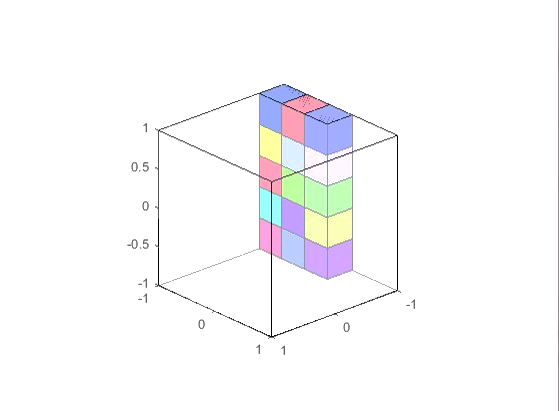 Mavzu: 
Prizmaning 
hajmi
Reja
209-masala (165-sahifa)
Berilgan:
Yechish:
Topish kerak:
213-masala (165-sahifa)
Berilgan:
Yechish:
Topish kerak:
220-masala (166-sahifa)
Berilgan:
Yechish:
Topish kerak:
223-masala (166-sahifa)
To‘g‘ri burchakli parallelepipedning o‘lchamlari 
15 m, 50 m va 36 m. Unga tengdosh kub qirrasini toping.
Berilgan:
Yechish:
Topish kerak:
Prizmaning hajmi
To‘g‘ri prizmaning hajmi asosining yuzi bilan balandligining ko‘paytmasiga teng.
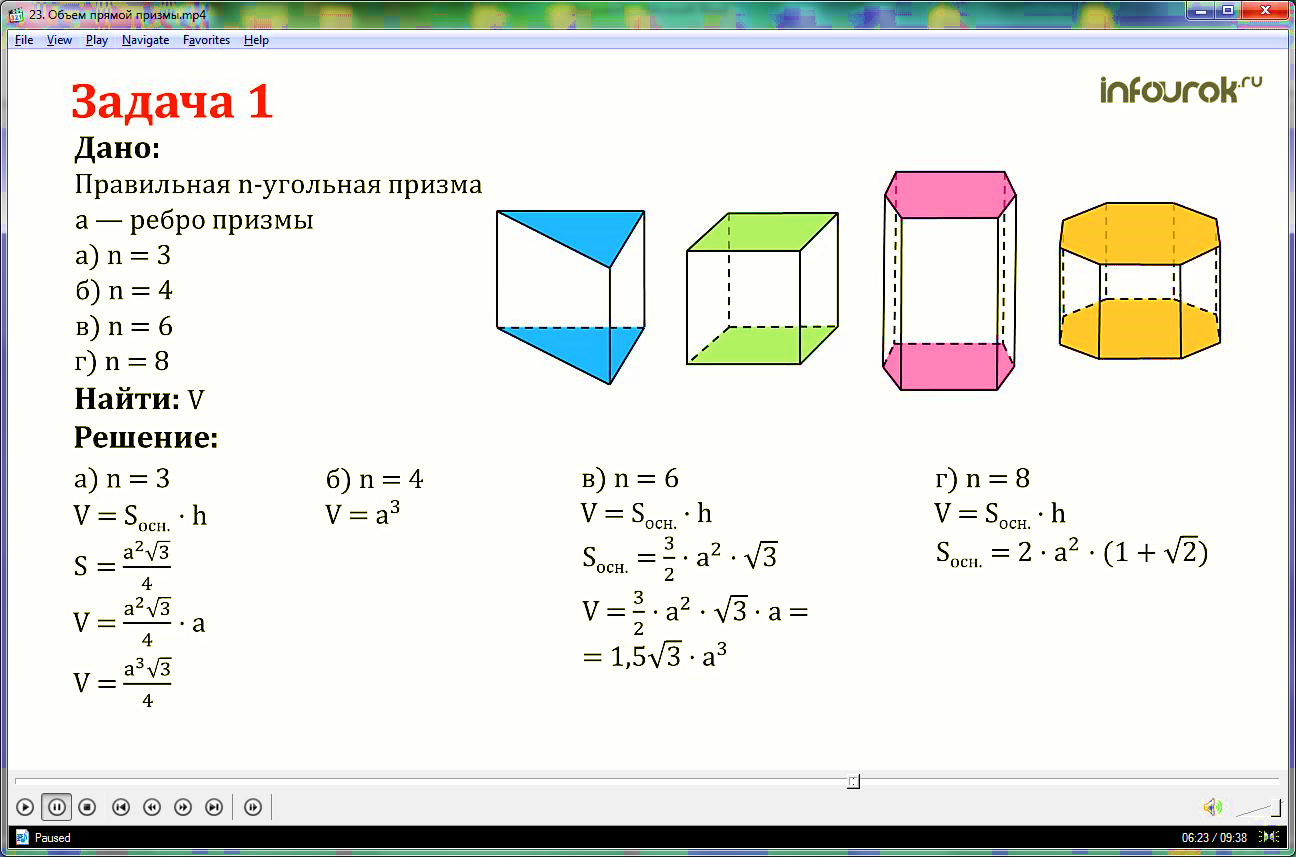 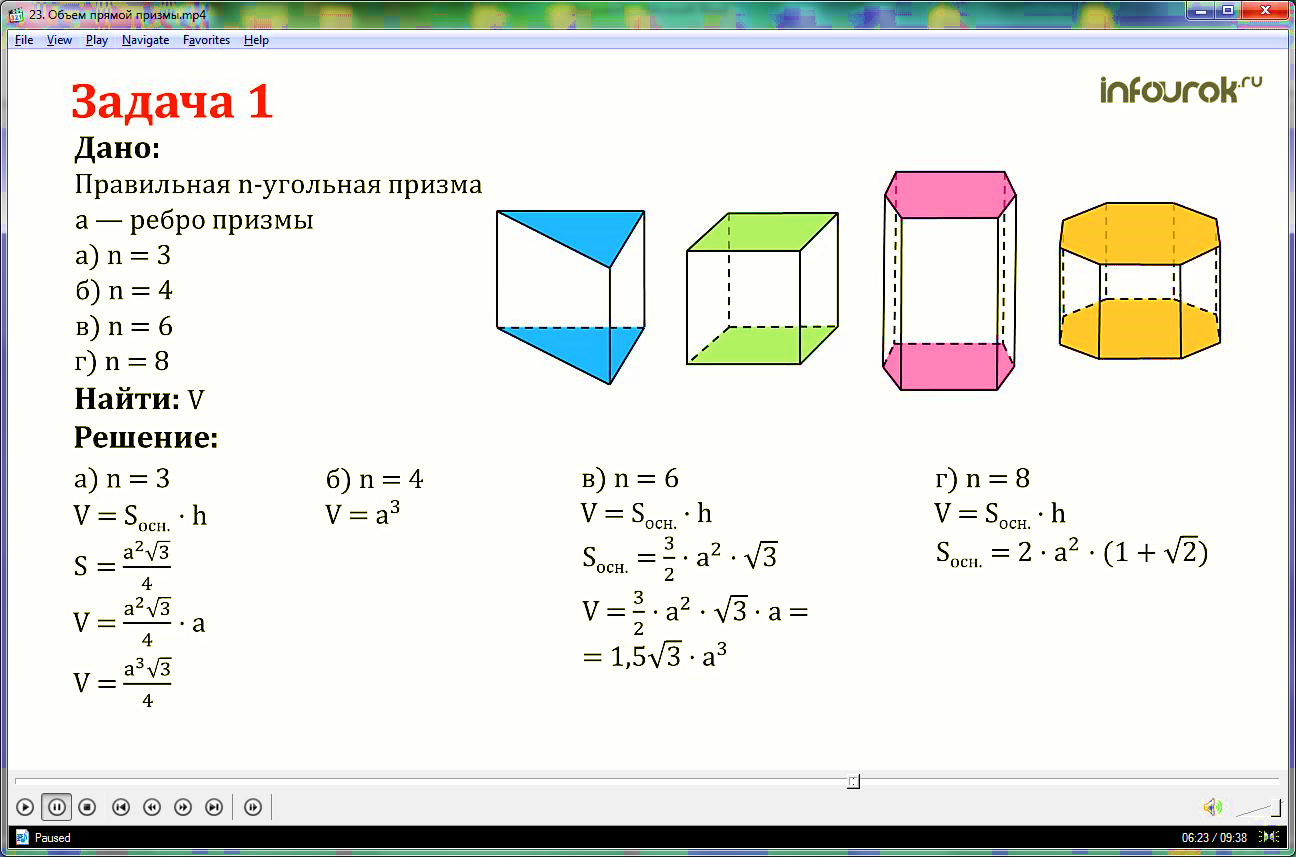 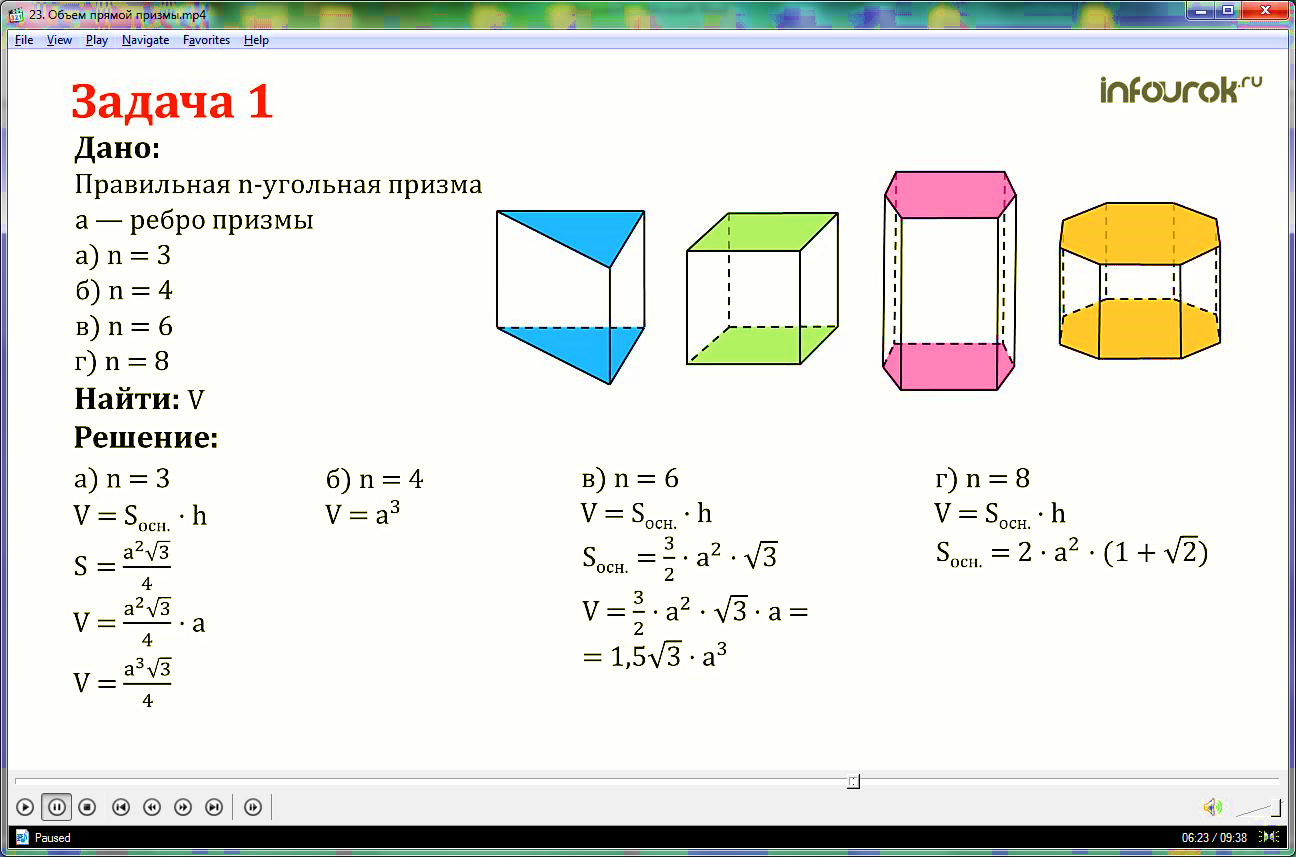 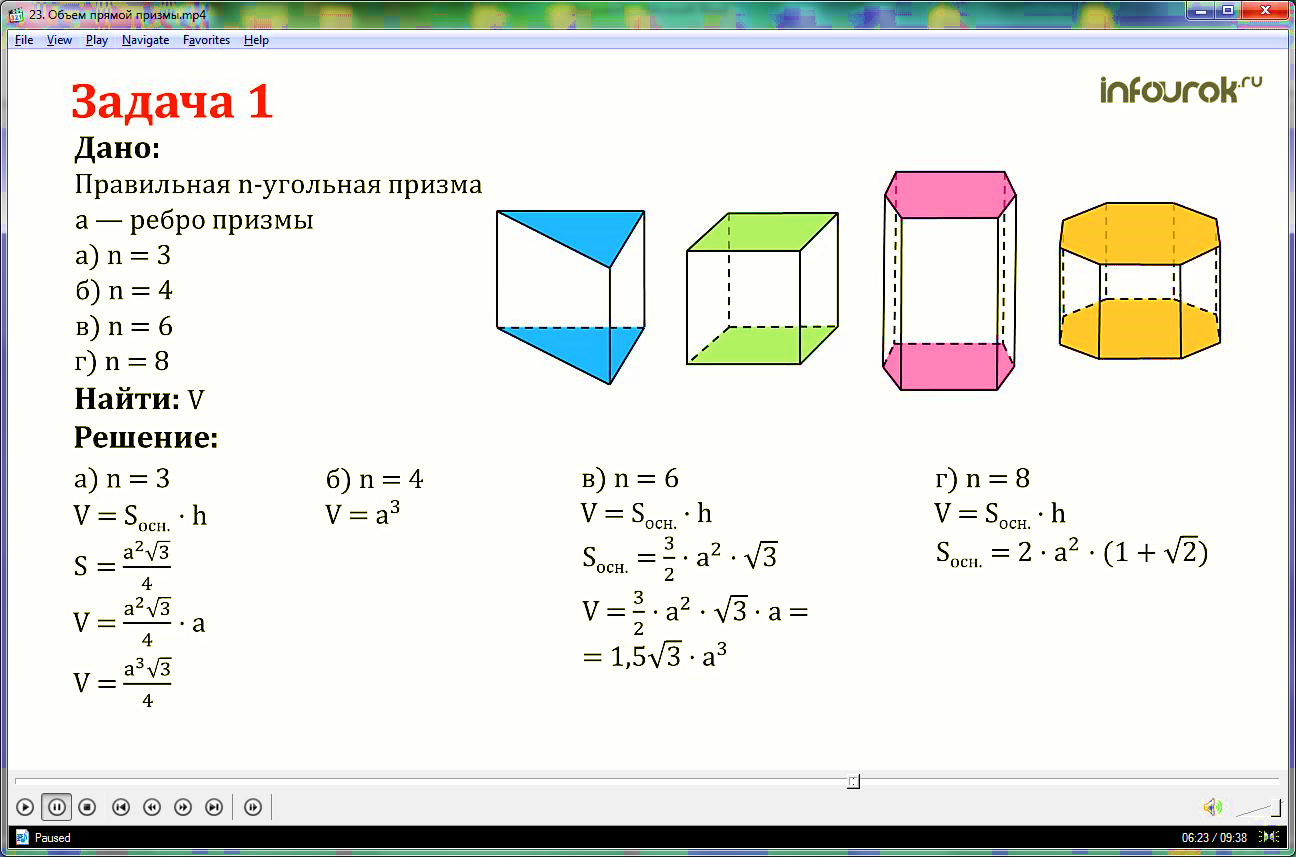 Prizmaning hajmi
Ixtiyoriy prizma-ning hajmi asosining yuzi bilan balandligi-ning ko‘paytmasiga teng:
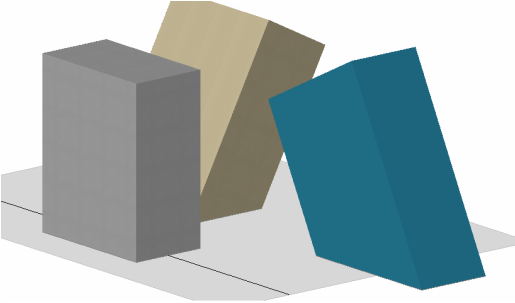 1-masala
Rasmda tasvirlangan ko‘pyoqlarning hajmini toping.
Masalaning yechimi
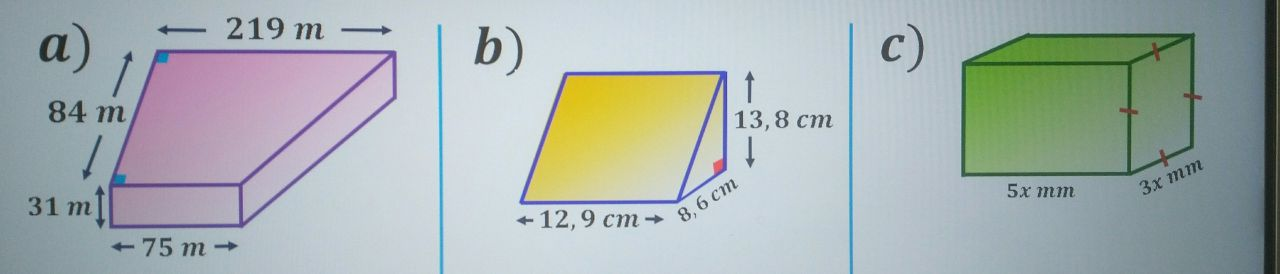 2-masala
Uchburchakli to‘g‘ri prizma asosining tomonlari 
29, 25 va 6 ga, qirrasi asosining katta balandligiga teng. Prizmaning hajmini toping.
Berilgan:
Topish kerak:
Masalaning yechimi
3-masala
To‘rtburchakli muntazam prizmaning diagonali
3,5 cm ga, yon yog‘ining diagonali 2,5 cm ga teng. 
Prizmaning hajmini toping.
Berilgan:
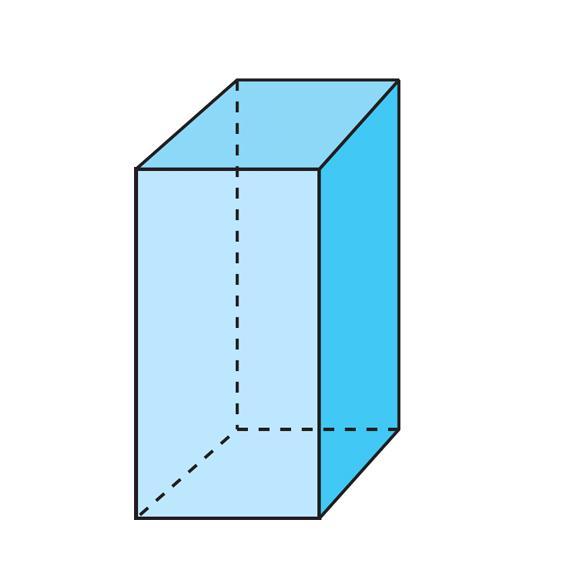 Topish kerak:
Masalaning yechimi
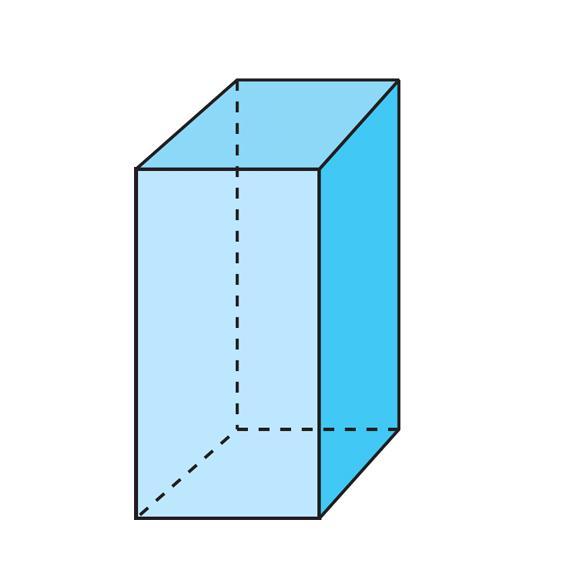 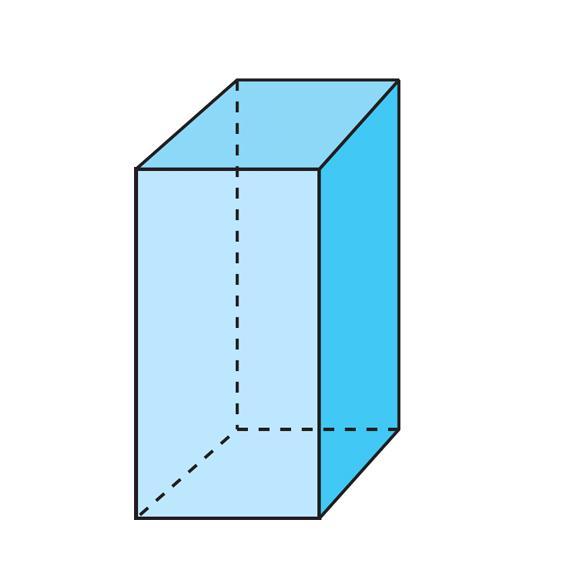 4-masala
Temiryo‘l ko‘tarmasining kesimi trapetsiya shaklida bo‘lib, uning pastki asosi 14 m, yuqori asosi 8 m va balandligi 3,2 m.
1 km ko‘tarmani qurish uchun qancha kub metr tuproq kerak bo‘ladi?
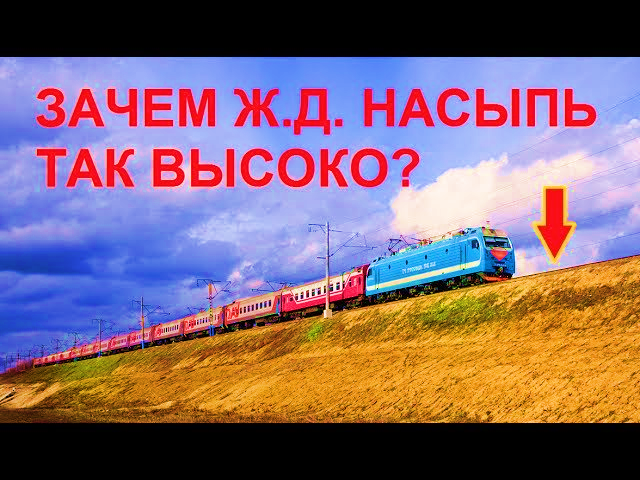 Masalaning yechimi
Berilgan:
Topish kerak:
Masalaning yechimi
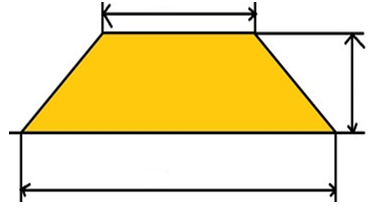 5-masala
Tomoni 3,2 cm va qalinligi 0,7 cm bo‘lgan muntazam sakkizburchak shaklidagi yog‘och plitkaning massasi 17,3 g. 	Yog‘ochning zichligini toping.
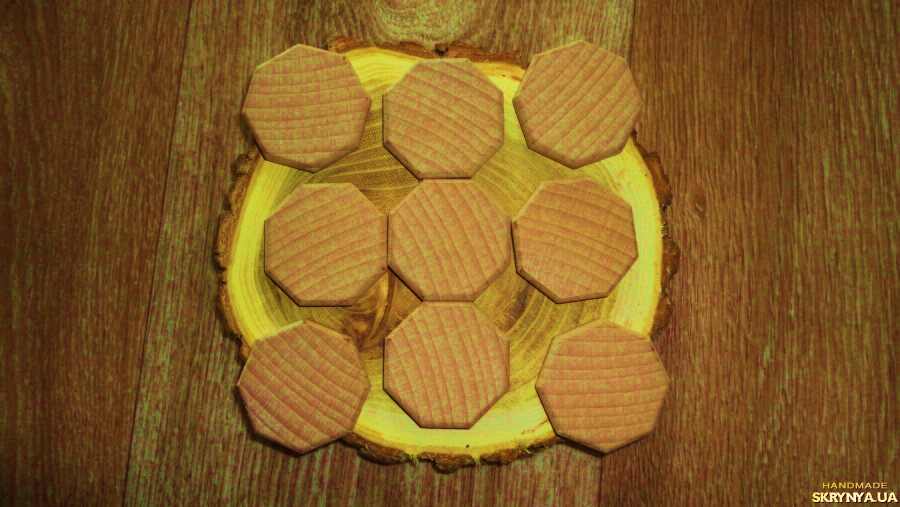 Masalaning yechimi
Berilgan:
3,2 cm
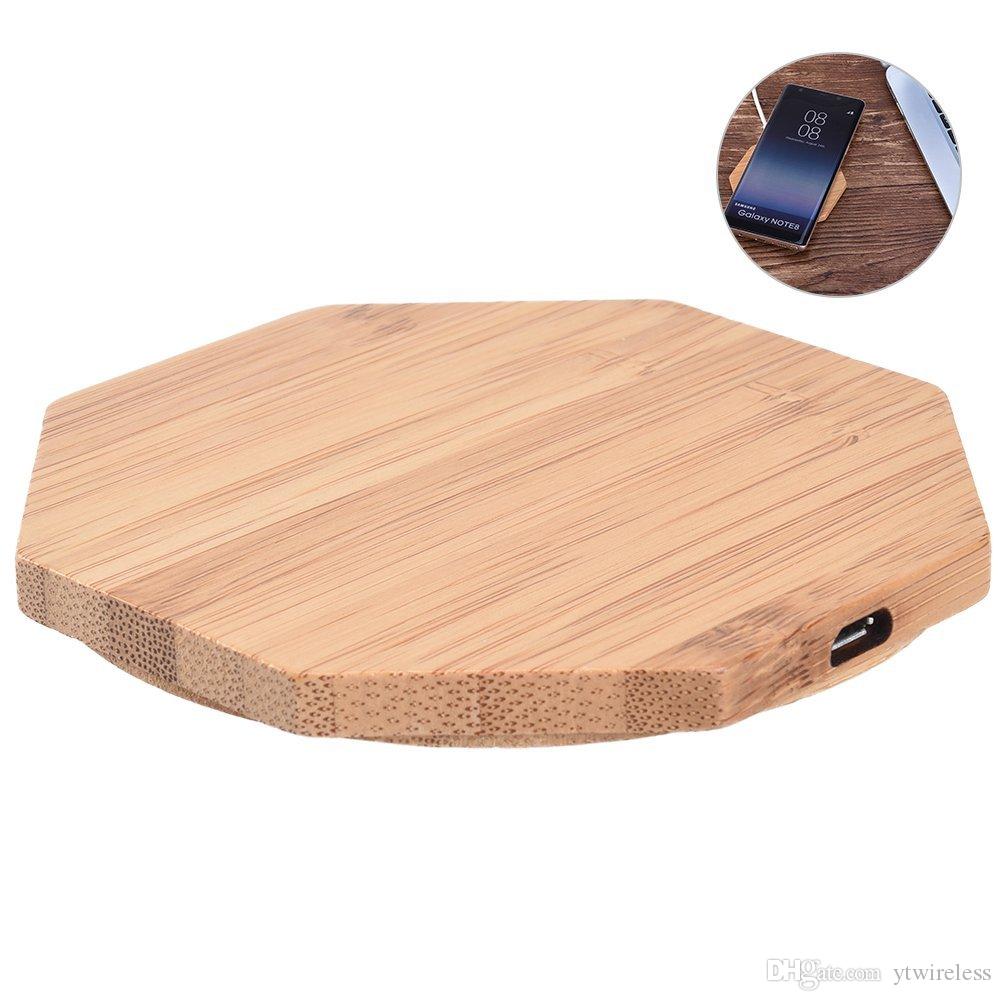 0,7 cm
Topish kerak:
Masalaning yechimi
3,2 cm
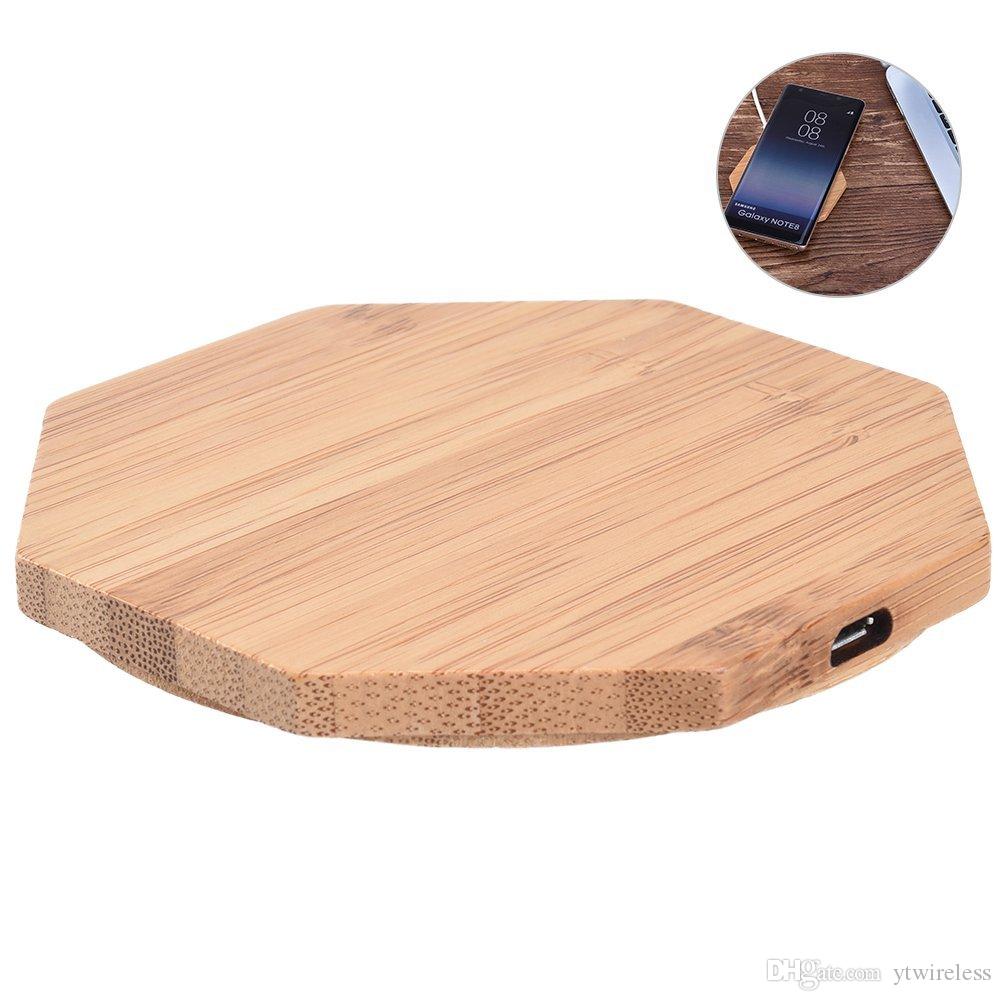 0,7 cm
Masalaning yechimi
3,2 cm
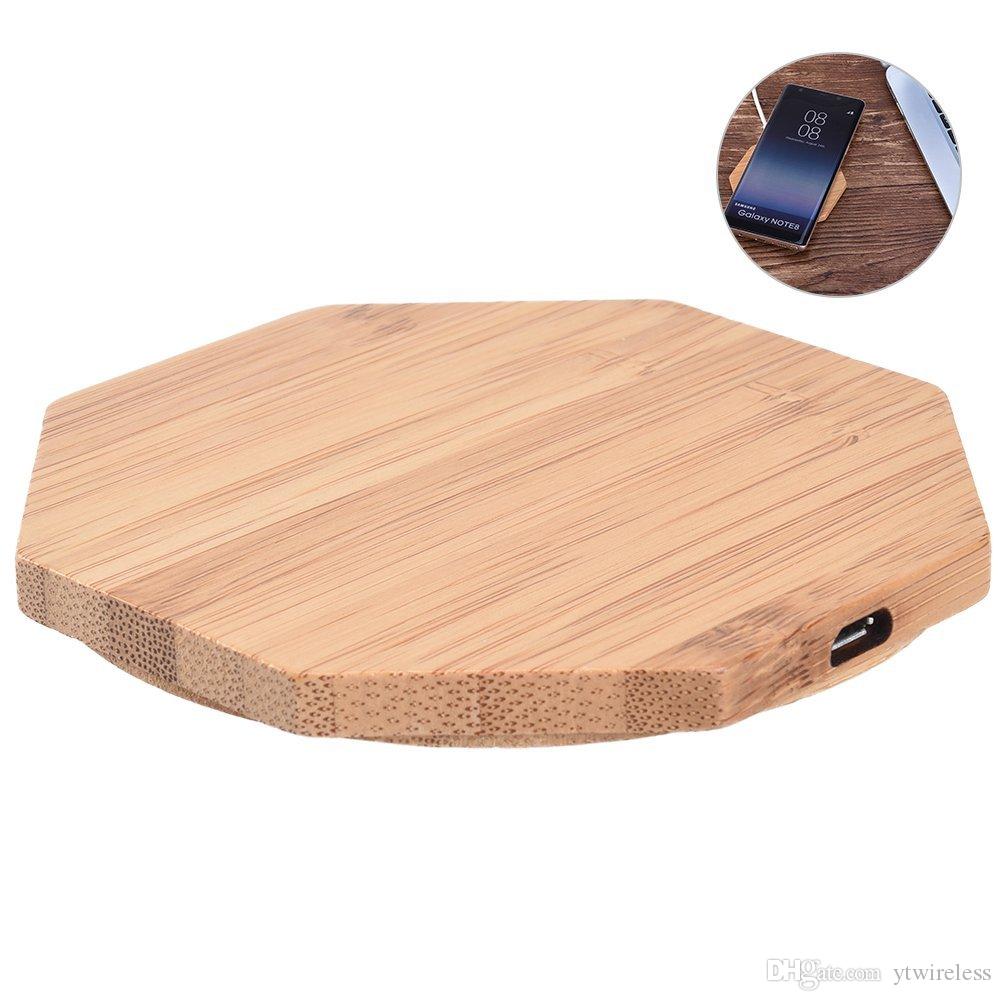 0,7 cm
Mustaqil bajarish uchun topshiriqlar
167-sahifa
169-sahifa
169-sahifa
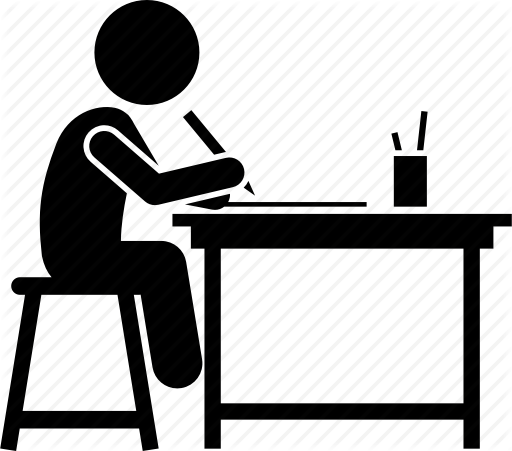